СНЕГИРЬ
Кто два раза родился:
в первый раз гладкий,
во второй раз мягкий?
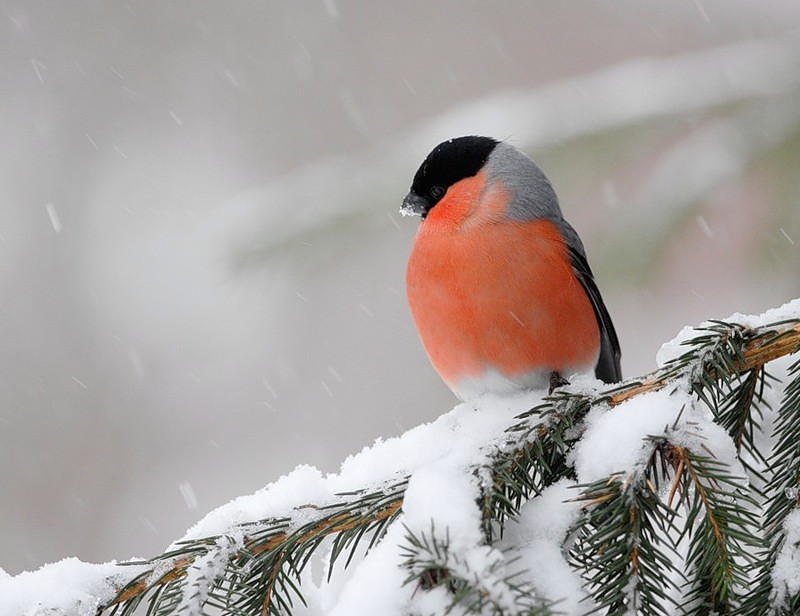 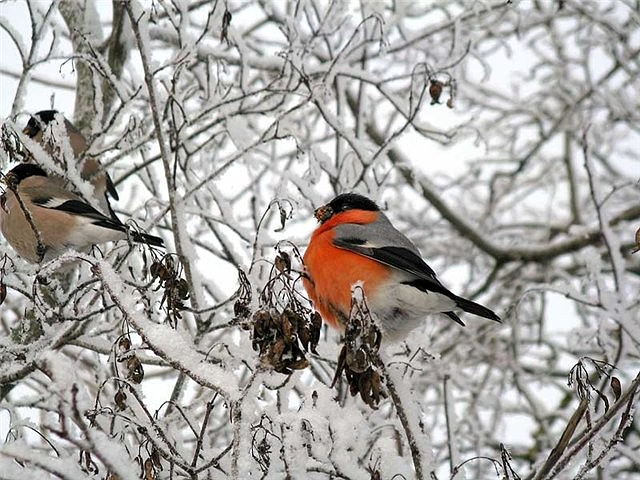 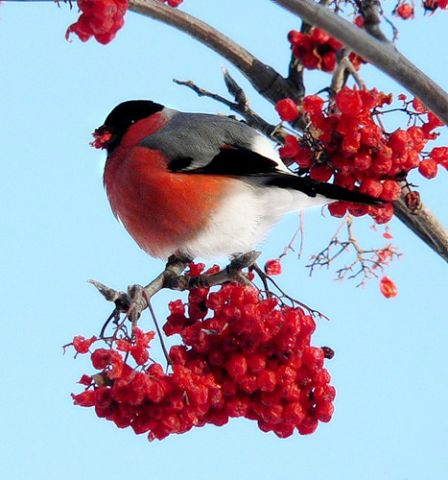 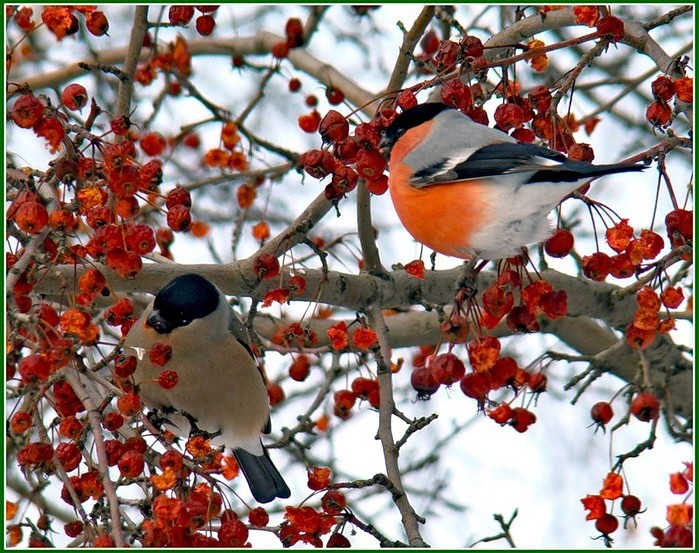 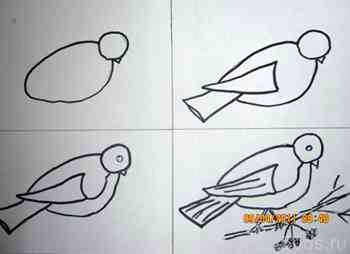